Sam-ordning!!
IOP
Læreplanen – LK06
Sakkyndig tilråding
Elevane skal få rettleiing i kva for kompetansemål frå LK06 eller mål i IOP-en som opplæringa er knytt til.
Elevane skal få rettleiing i kva det blir lagt vekt på i vurderinga i faget.
Elevane skal få tilbakemeldingar på kva dei meistrar, og rettleiing i kva dei må gjere for å auke sin kompetanse. 
Elevane skal involverast i vurderinga av eige læringsarbeid.
Vedtak om spes.uv.
Opplæringa
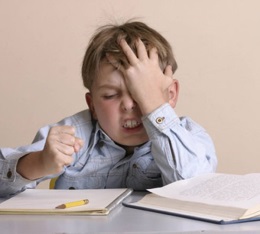 Arbeids-
måtar
Lærings-
miljø
Tiltak i ordinær oppl.?
Vurdering
Skulen må ha implementert rutine som sikrar at det i halvårsvurderinga blir gjeve informasjon om elevane sin kompetanse i faga og rettleiing om korleis elevane kan auke kompetansen sin.
Tilfredsstillande utbytte?
Årsrapport
Halvårsvurdering